Regresión (I)
Regresión
Extensiones
Introducción y fundamentos
Interpretación de resultados
Trabajando con R
Prototipo
Ejercicio
Ejemplo
Técnica de aprendizaje SUPERVISADO
REGRESIÓN: se usa para PREDECIR el valor de la variable TARGET (Y) de naturaleza CUANTITATIVA en función de una o varias variables explicativas X (FEATURES), ya sean cuantitativas o cualitativas
Muchos tipos de regresión. 
Regresión lineal múltiple: técnica muy conocida y usada (estadística, econometría)
Modelos de regresión lineal permiten además de predicción, ANÁLISIS. Técnica con parámetros INTERPRETABLES, a diferencia de técnicas más sofisticadas.
Origen de la palabra “regresión” GALTON (SXIX)
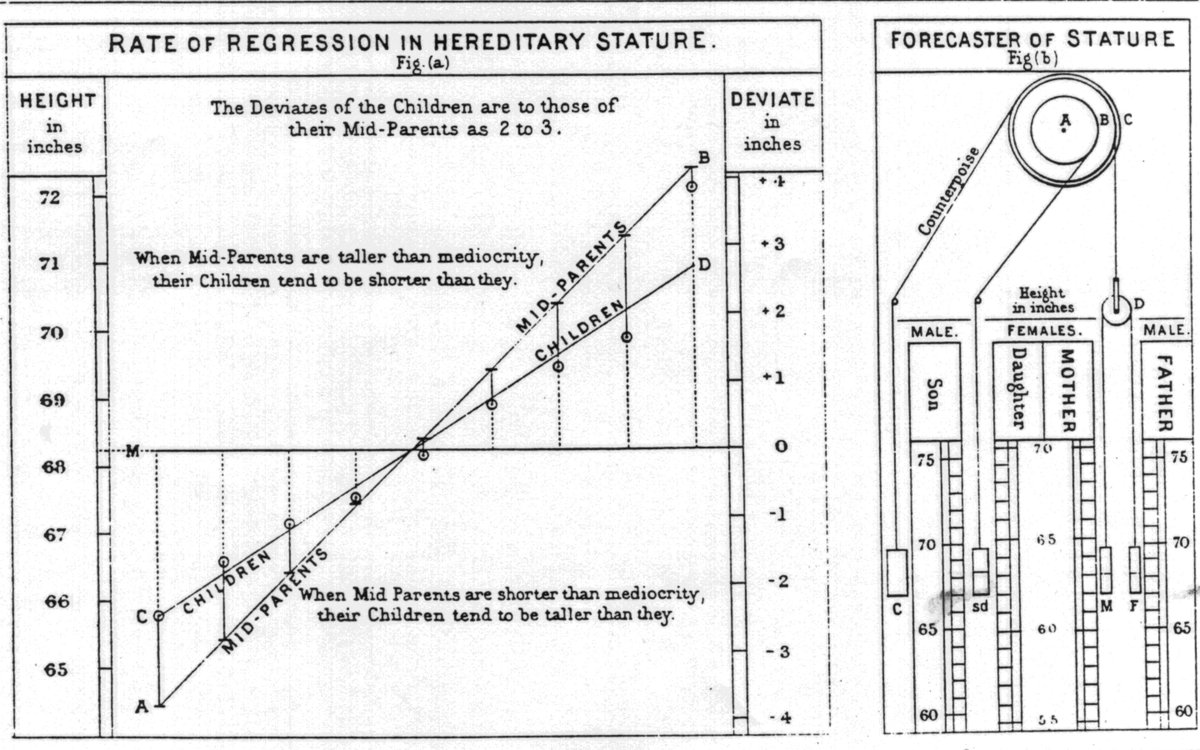 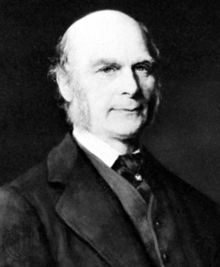 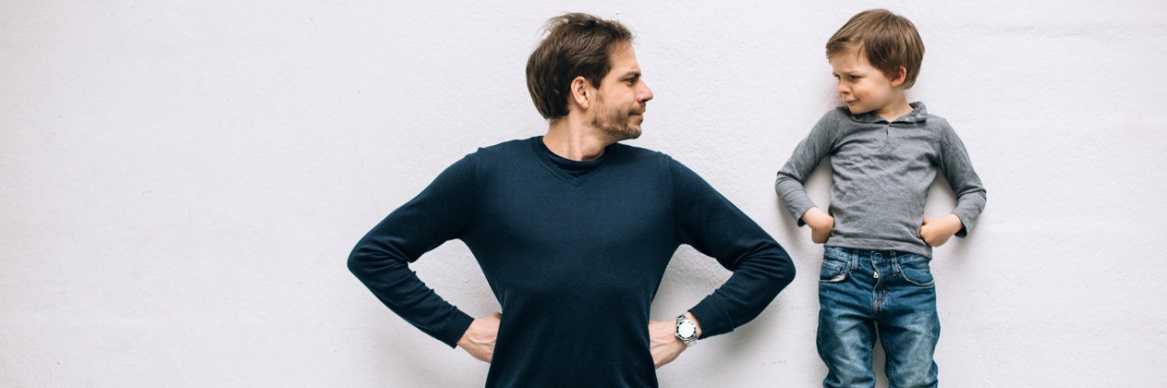 Regresión
Extensiones
Introducción y fundamentos
Interpretación de resultados
Trabajando con R
Prototipo
Ejercicio
Ejemplo
ALGUNOS ALGORITMOS DE APRENDIZAJE SUPERVISADO PARA REGRESIÓN (TARGET NUMÉRICO)
Regresión
E[Y/X]
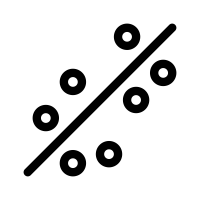 REGRESIÓN LINEAL
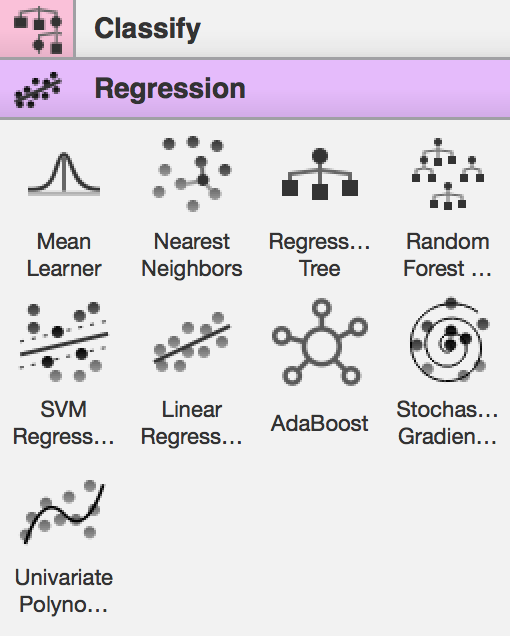 ENSEMBLES: p.e. RANDOM FOREST
KNN
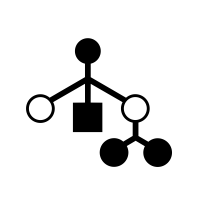 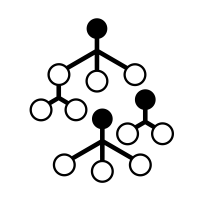 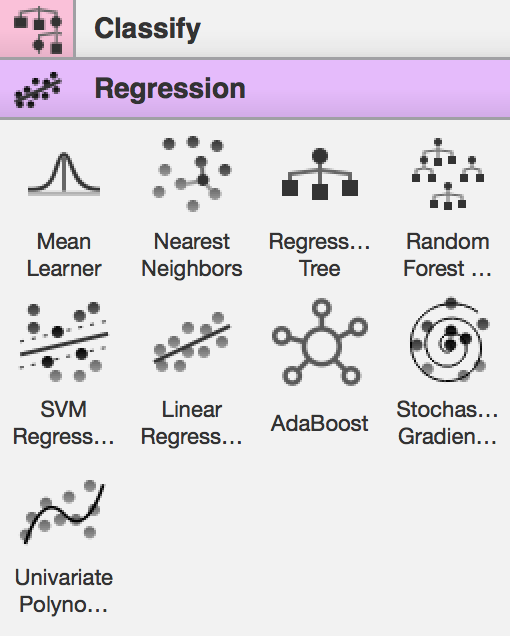 SVM SUPPORT VECTOR MACHINES
ÁRBOLES DE CLASIFICACIÓN
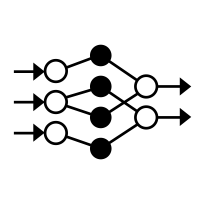 REDES NEURONALES ARTIFICIALES
Regresión
Extensiones
Introducción y fundamentos
Interpretación de resultados
Trabajando con R
Prototipo
Ejercicio
Ejemplo
Introducción: algunos ejemplos
Tenemos las características de 100 pisos a la venta en la ciudad de Madrid en un portal inmobiliario, así como el precio de venta. Queremos construir un modelo predictivo que nos diga, según las características del piso, su precio de venta en el mercado. 
Disponemos de información histórica sobre los 10.000 clientes de una empresa de venta on-line (edad, sexo, número de compras mensuales, nivel de ingresos, etc), y el volumen de compras efectuado en la web de dicha empresa. Queremos construir un modelo predictivo del volumen de compras que un determinado cliente realizará que nos diga si un cliente en particular tiene riesgo de abandonar la empresa.
Contamos con información histórica de 200.000 billetes de avión comprados por internet y con salida en el aeropuerto Adolfo Suárez (destino, aerolínea, número de pasajeros, día y hora de salida, días de antelación de la compra etc.). También sabemos el precio de los billetes. Queremos construir un modelo predictivo que nos diga el precio de un billete de avión en función de las características del vuelo y de la compra
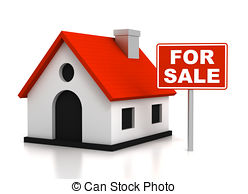 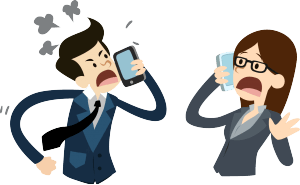 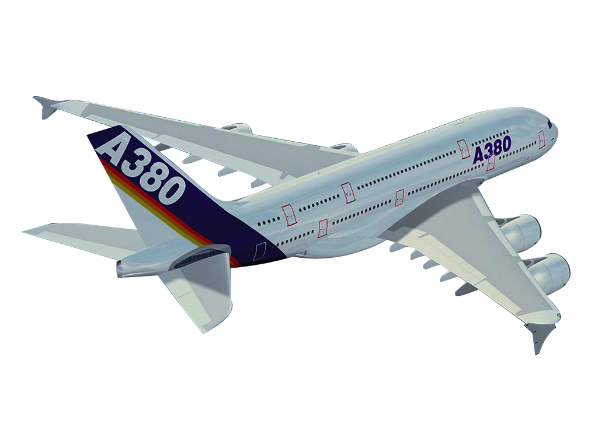 Regresión
Extensiones
Introducción y fundamentos
Interpretación de resultados
Trabajando con R
Prototipo
Ejercicio
Ejemplo
MODELOS DE REGRESIÓN LINEAL

EXPLICATIVOS
PREDICTIVOS
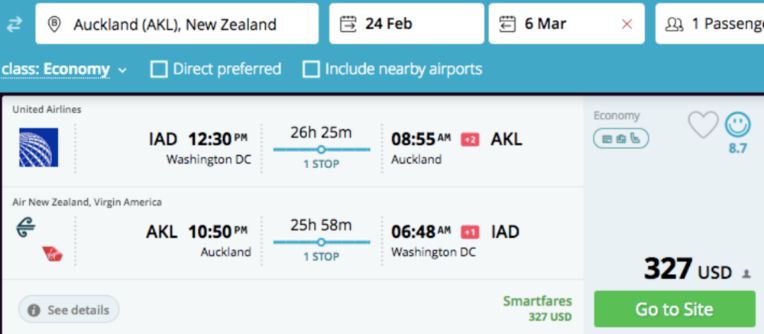 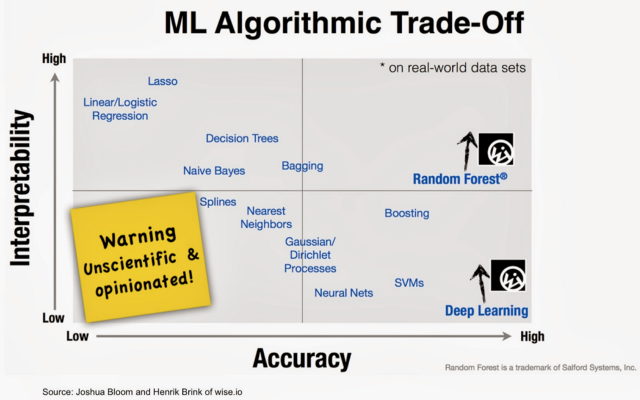 Regresión
Extensiones
Introducción y fundamentos
Interpretación de resultados
Trabajando con R
Prototipo
Ejercicio
Ejemplo
REGRESIÓN COMO MODELO EXPLICATIVO
Regresión
Extensiones
Introducción y fundamentos
Interpretación de resultados
Trabajando con R
Prototipo
Ejercicio
Ejemplo
¿Qué es un modelo?

Representación simplificada de la realidad
Equilibrio entre manejable y realista

Un mapa es un modelo de la tierra
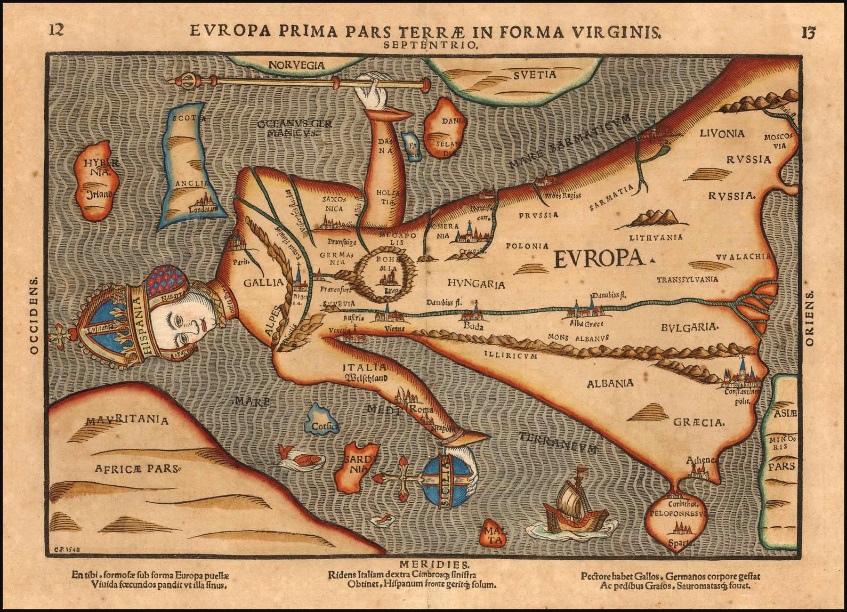 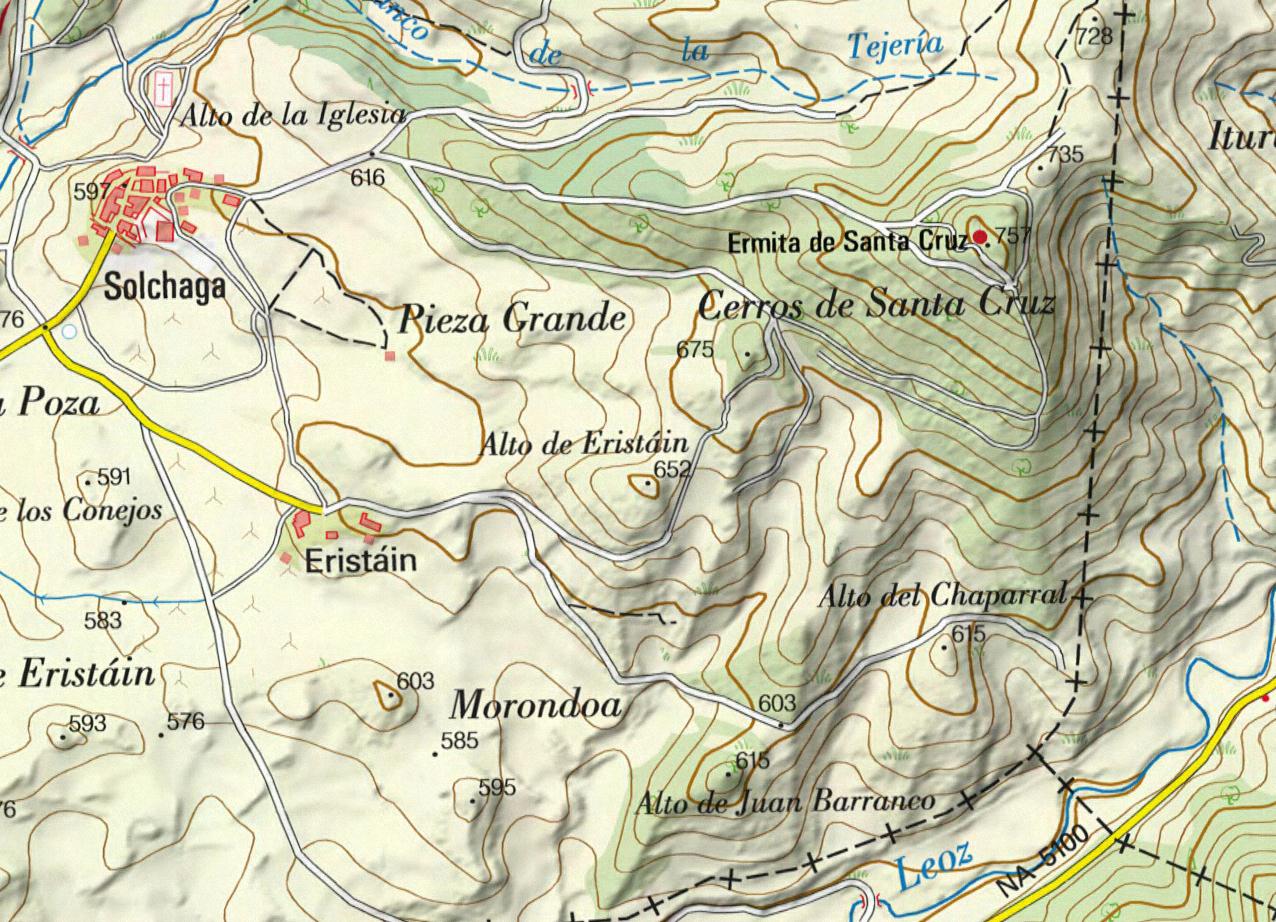 Regresión
Extensiones
Introducción y fundamentos
Interpretación de resultados
Trabajando con R
Prototipo
Ejercicio
Ejemplo
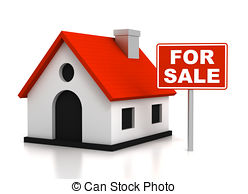 Modelo conceptual y modelo empírico

Teoría-> Ecuación que resume la relación entre variables

Precio=f(superficie (+), altura (+), antigüedad(-), localización(?))

Limitaciones
¿Están todos los factores?
Los signos son hipótesis a priori
¿Cómo se mide cada variable?
¿Cuánto influye cada variable en el precio?
Perturbación aleatoria
Regresión
Extensiones
Introducción y fundamentos
Interpretación de resultados
Trabajando con R
Prototipo
Ejercicio
Ejemplo
Elementos
Variables: 
Parámetros
Ecuaciones
Datos


Tipos de datos
Corte transversal: datos de individuos en un momento del tiempo
Serie temporal: datos de un individuo a lo largo del tiempo
Panel (datos longitudinales)
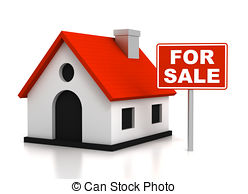 Regresión
Extensiones
Introducción y fundamentos
Interpretación de resultados
Trabajando con R
Prototipo
Ejercicio
Ejemplo
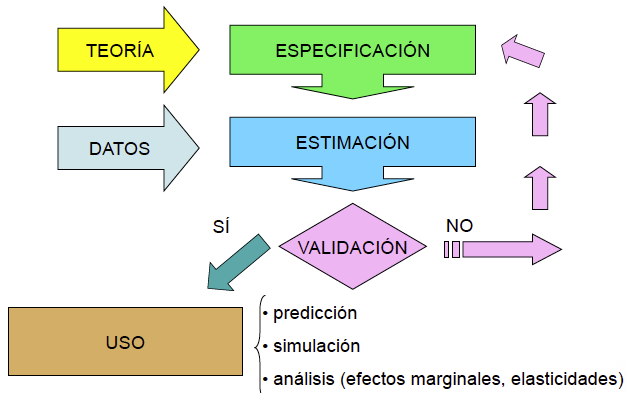 Extraccion conocimiento
Esquema causal(clásico)---esquema fuerza bruta
Regresión
Extensiones
Introducción y fundamentos
Interpretación de resultados
Trabajando con R
Prototipo
Ejercicio
Ejemplo
Según sea el objetivo, las variables del modelo pueden ser diferentes y las exigencias de los datos son diferentes (colinealidad por ejemplo)
Regresión
Extensiones
Introducción y fundamentos
Interpretación de resultados
Trabajando con R
Prototipo
Ejercicio
Ejemplo
Estimación de los parámetros beta del modelo

Los betas son desconocidos hay que aproximarse a su valor

No coincide valor Y observada y la Y estimada por el modelo: residuo o error

Buen método de estimación tiene que hacer mínima alguna función de los residuos
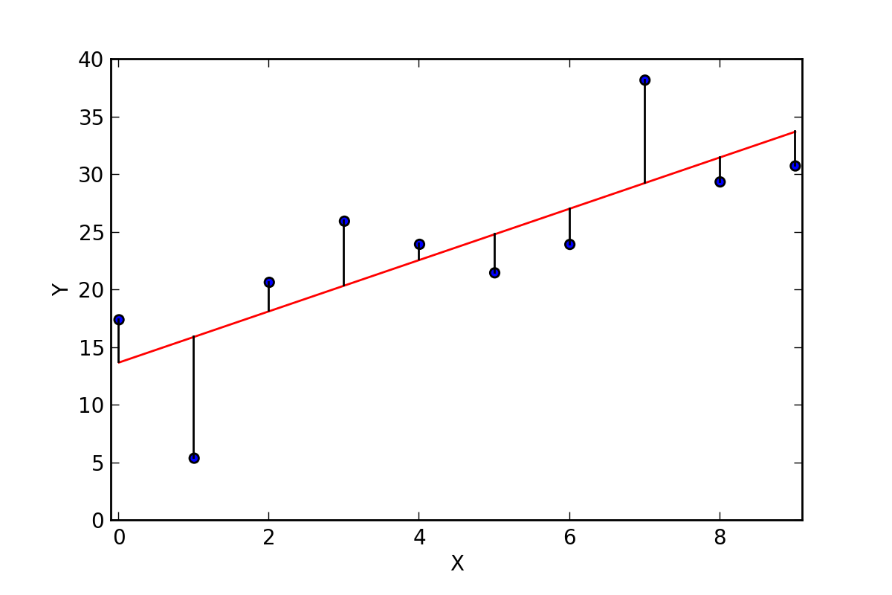 Regresión
Extensiones
Ejemplo
Introducción y fundamentos
Interpretación de resultados
Trabajando con R
Prototipo
Ejercicio
Estimación de los parámetros beta del modelo
Buen método de estimación tiene que hacer mínima alguna función de los residuos: 

FUNCION de PÉRDIDA

Opciones:

Minimizar suma de residuos. Problema: residuos grandes positivos y negativos se compensan
Minimizar suma de residuos en valor absoluto. Problemas cálculo (previo al PC)

Minimizar suma de cuadrados de residuos.
		 METODO DE LOS MÍNIMOS CUADRADOS ORDINARIOS
Regresión
Extensiones
Ejemplo
Introducción y fundamentos
Interpretación de resultados
Trabajando con R
Prototipo
Ejercicio
MODELOS EXPLICATIVOS Hipótesis básicas sobre el modelo
Para que las predicciones de mínimos cuadrados sean las mejores posibles (insesgadas y de mínima varianza entre los predictores insesgados) debe verificarse que…

MODELO CORRECTO: La elección de predictores (X) y su forma es correcta (linealidad)
Los registros (observaciones) son independientes entre sí
HOMOSCEDASTICIDAD: La variabilidad de los valores de la Y para un conjunto dado de predictores es la misma independientemente de los valores de los predictores (X)
EXOGENEIDAD. No hay variables X omitidas importantes correlacionadas con las variables incluidas. ¿Añadir muchas variables? Trade-off sesgo/varianza
Regresión
Extensiones
Ejemplo
Introducción y fundamentos
Interpretación de resultados
Trabajando con R
Prototipo
Ejercicio
MODELOS EXPLICATIVOS Hipótesis básicas sobre el modelo
Para que las predicciones de mínimos cuadrados sean las mejores posibles (insesgadas y de mínima varianza entre los predictores insesgados) debe verificarse que…

MODELO CORRECTO: La elección de predictores (X) y su forma es correcta (linealidad)
Los registros (observaciones) son independientes entre sí
HOMOSCEDASTICIDAD: La variabilidad de los valores de la Y para un conjunto dado de predictores es la misma independientemente de los valores de los predictores (X)
EXOGENEIDAD. No hay variables X omitidas importantes correlacionadas con las variables incluidas. ¿Añadir muchas variables? Trade-off sesgo/varianza
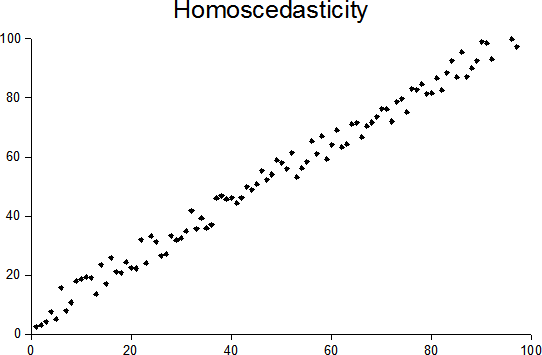 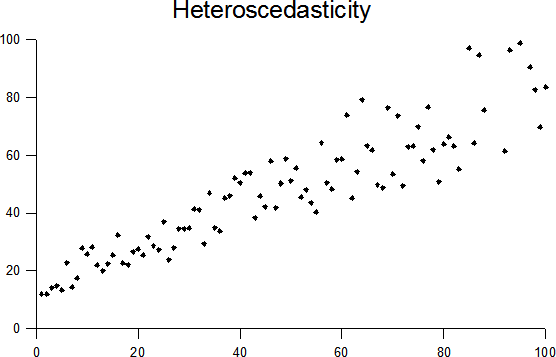 Regresión
Extensiones
Ejemplo
Introducción y fundamentos
Interpretación de resultados
Trabajando con R
Prototipo
Ejercicio
Hipótesis básicas sobre el modelo
Para que las predicciones de mínimos cuadrados sean las mejores posibles 
 (insesgadas y de mínima varianza entre los predictores insesgados) debe verificarse que…

MODELO CORRECTO: La elección de predictores (X) y su forma es correcta (linealidad)
Los registros (observaciones) son independientes entre sí
HOMOSCEDASTICIDAD: La variabilidad de los valores de la Y para un conjunto dado de predictores es la misma independientemente de los valores de los predictores (X)
EXOGENEIDAD. No hay variables X omitidas importantes correlacionadas con las variables incluidas. ¿Añadir muchas variables? Trade-off SESGO-VARIANZA
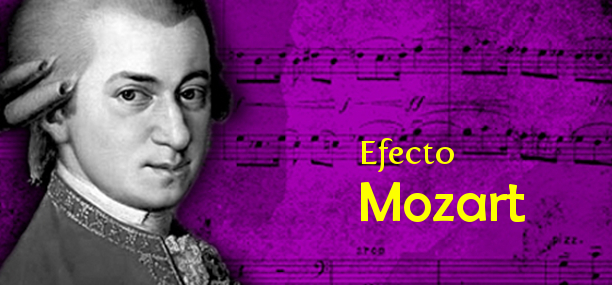 Regresión
Extensiones
Ejemplo
Introducción y fundamentos
Interpretación de resultados
Trabajando con R
Prototipo
Ejercicio
Hipótesis básicas sobre el modelo
Para que las predicciones de mínimos cuadrados sean las mejores posibles 
 (insesgadas y de mínima varianza entre los predictores insesgados) debe verificarse que…
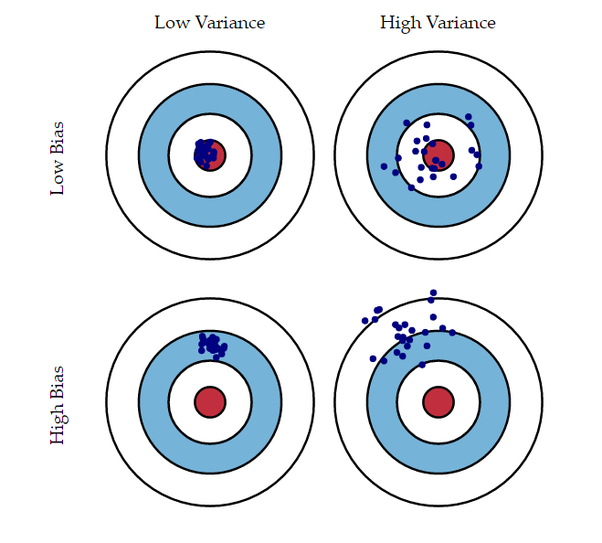 Modelos regresión explicativos clásicos

Se supone hay un modelo “verdadero”
Los betas verdaderos  (parámetros) son desconocidos
Si se cumplen las hipótesis básicas los betas estimados por MCO son BLUE

SIMULACION MONTECARLO
Regresión
Extensiones
Introducción y fundamentos
Interpretación de resultados
Trabajando con R
Prototipo
Ejercicio
Ejemplo
Ejemplo univariante
Queremos predecir el precio de un coche en función de su antigüedad en meses
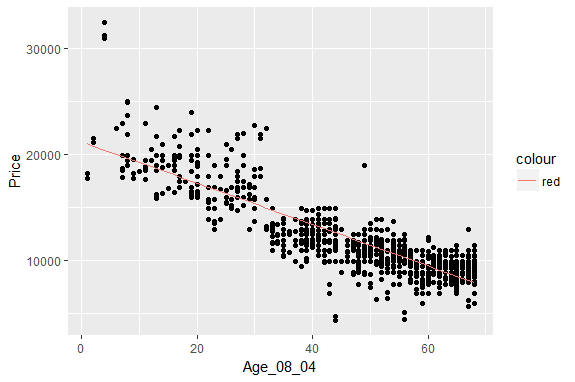 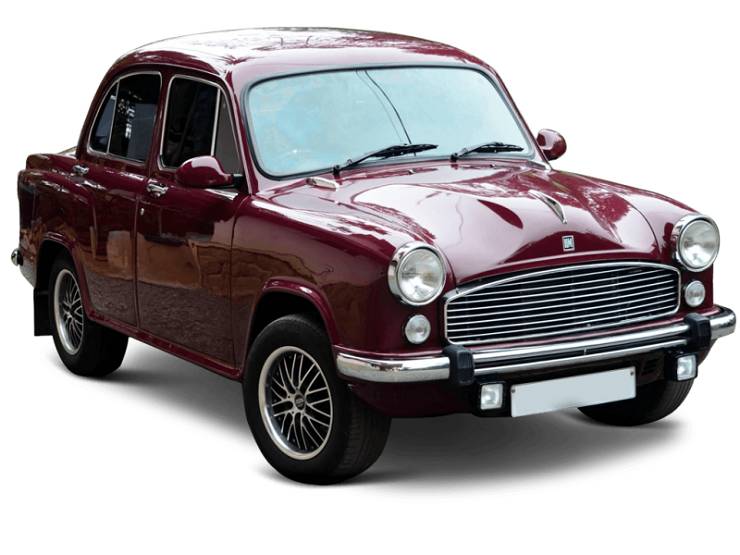 Regresión
Introducción y fundamentos
Interpretación de resultados
Extensiones
Trabajando con R
Ejemplo
Prototipo
Ejercicio
Ejemplo univariante
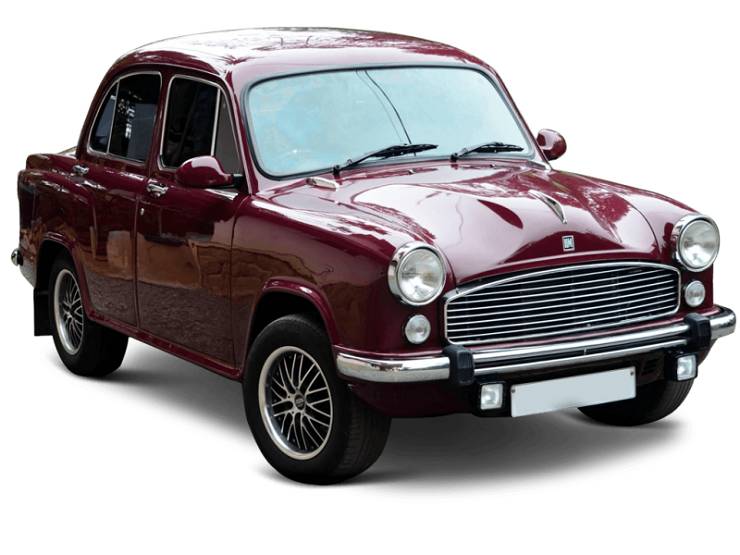 Coefficients:
                     Estimate    Std. Error t value Pr(>|t|)    
(Intercept) 21223.211    179.413  118.29 <0.0002 ***
Age_08_04    -194.912      3.528  -55.24 <0.0002 ***
---
Signif. codes:  0 ‘***’ 0.001 ‘**’ 0.01 ‘*’ 0.05 ‘.’ 0.1 ‘ ’ 1
 
Residual standard error: 1862 on 998 degrees of freedom
Multiple R-squared:  0.7536,	Adjusted R-squared:  0.7533 
F-statistic:  3052 on 1 and 998 DF,  p-value: < 0.0000000000000002
Regresión
Extensiones
Introducción y fundamentos
Interpretación de resultados
Trabajando con R
Prototipo
Ejercicio
Ejemplo
Ejemplo univariante

Residuos. ¿Algún problema?
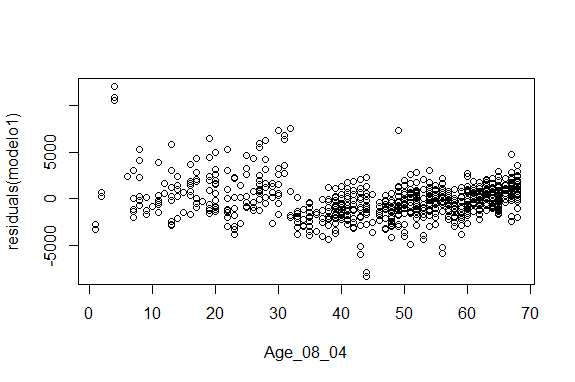 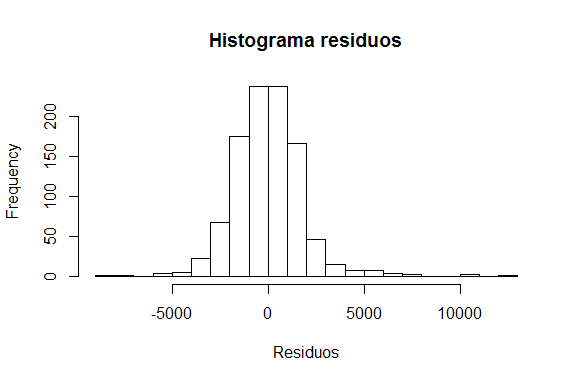 Regresión
Extensiones
Introducción y fundamentos
Interpretación de resultados
Trabajando con R
Prototipo
Ejercicio
Ejemplo
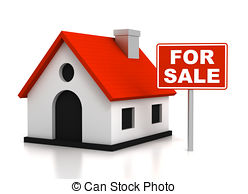 Interpretación de parámetros


a) Variable X cuantitativa

Lo que varía la Y si la X aumenta 1 unidad, en media y suponiendo que el resto de factores permanece constante (caeteris paribus)

Un metro cuadrado adicional aumenta el precio en 420€, en media y caeteris paribus

b) Variable X dicotómica (0/1)

Efecto diferencial medio entre la categoría codificada como 1 y la codificada como 0 (categoría base), caeteris paribus

Si el piso es exterior vale 8778€ más que si es interior (base), en media y caeteris paribus
Regresión
Extensiones
Introducción y fundamentos
Interpretación de resultados
Trabajando con R
Prototipo
Ejercicio
Ejemplo
Ejemplo
library(ggplot2)
# gráfico de dispersión
ggplot()+aes(x=superficie, y=precio, color=exterior)+geom_point()
# estimación de la regresión lineal
modelo<-lm(formula=pisos$precio~pisos$superficie+pisos$exterior, data=pisos)
summary(modelo)
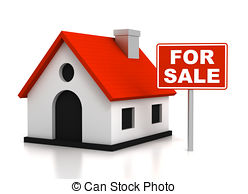 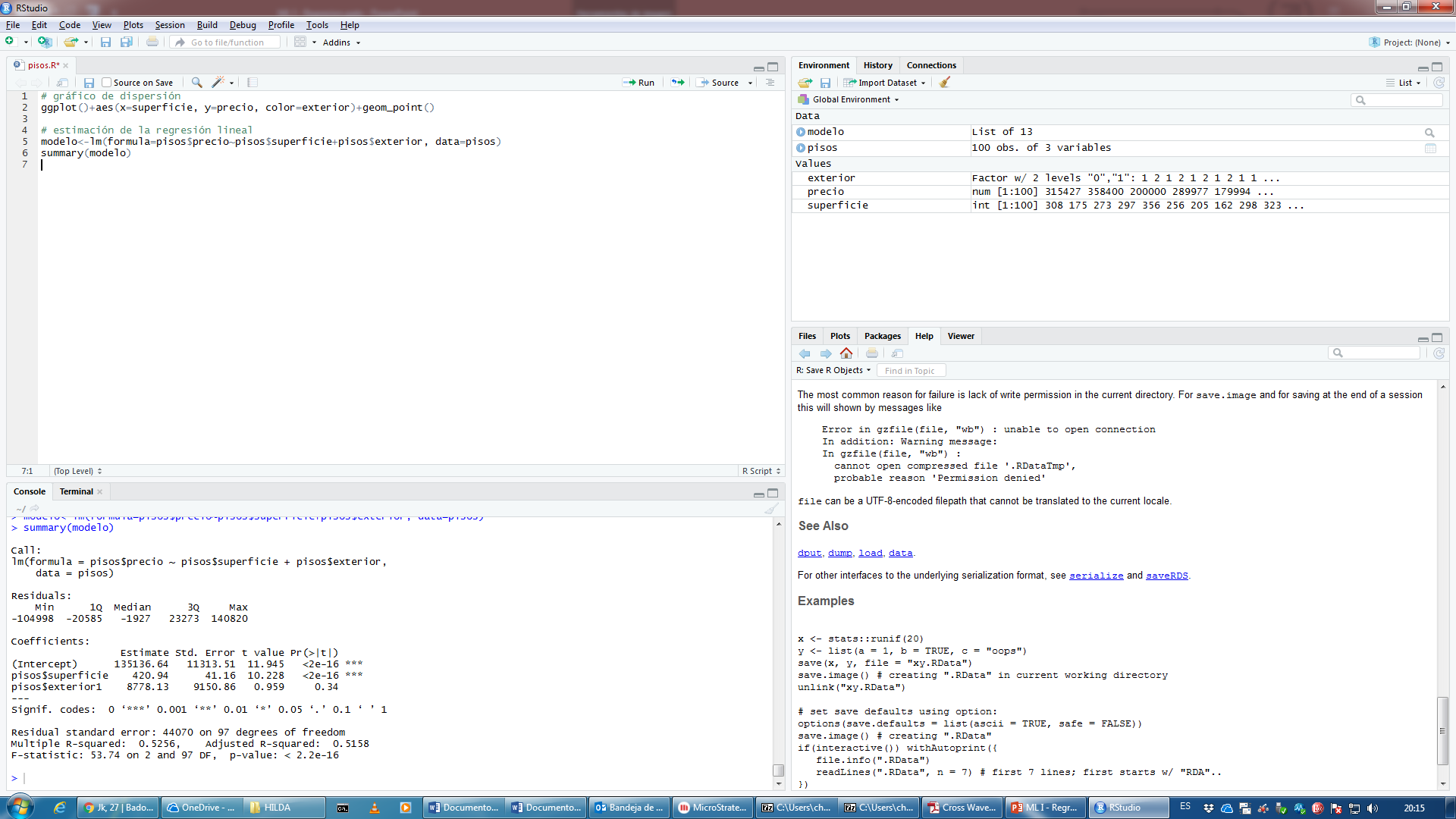 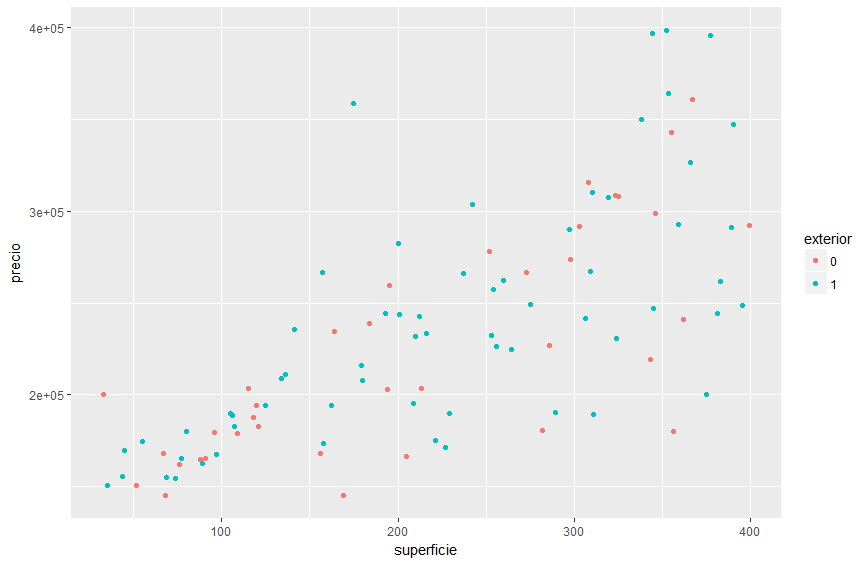 Regresión
Extensiones
Introducción y fundamentos
Interpretación de resultados
Trabajando con R
Prototipo
Ejercicio
Ejemplo
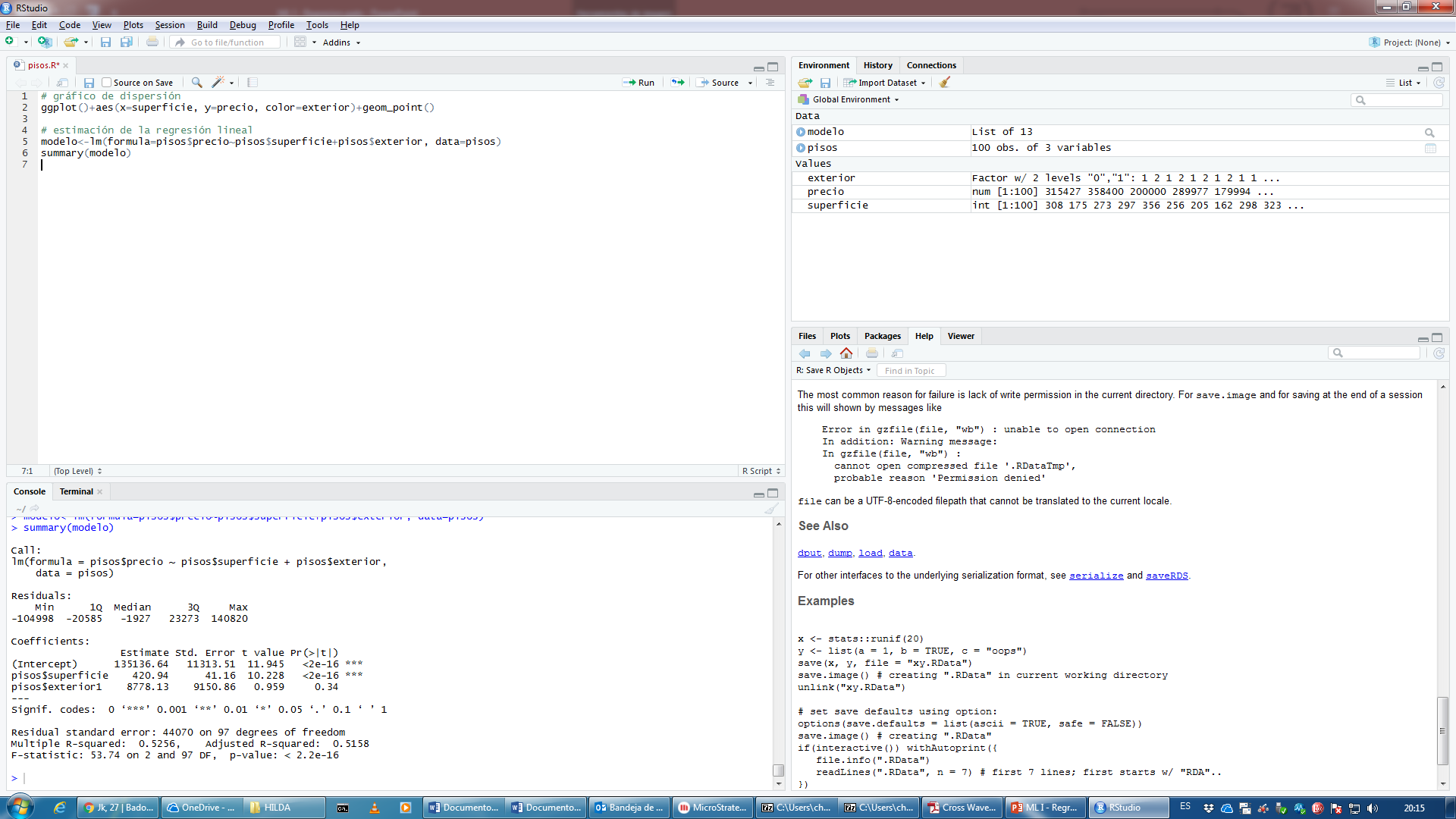 Ejemplo bivariante
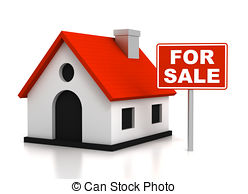 Error estándar: precisión de la estimación del beta, cuánto podría haber variado la estimación con otros datos; más precisión cuanto menor su valor respecto al beta
Ratio t: precisión de forma relativa    b estimado/error estándar mejor cuanto mayor en valor absoluto
Pvalor: probabilidad de obtener estos resultados (u otros más desfavorables) si realmente el verdadero beta fuese cero
Cuanto mayor |t| (en valor absoluto), menor p-valor y más evidencia de que los resultados NO se deben al azar
Regresión
Extensiones
Introducción y fundamentos
Interpretación de resultados
Trabajando con R
Prototipo
Ejercicio
Ejemplo
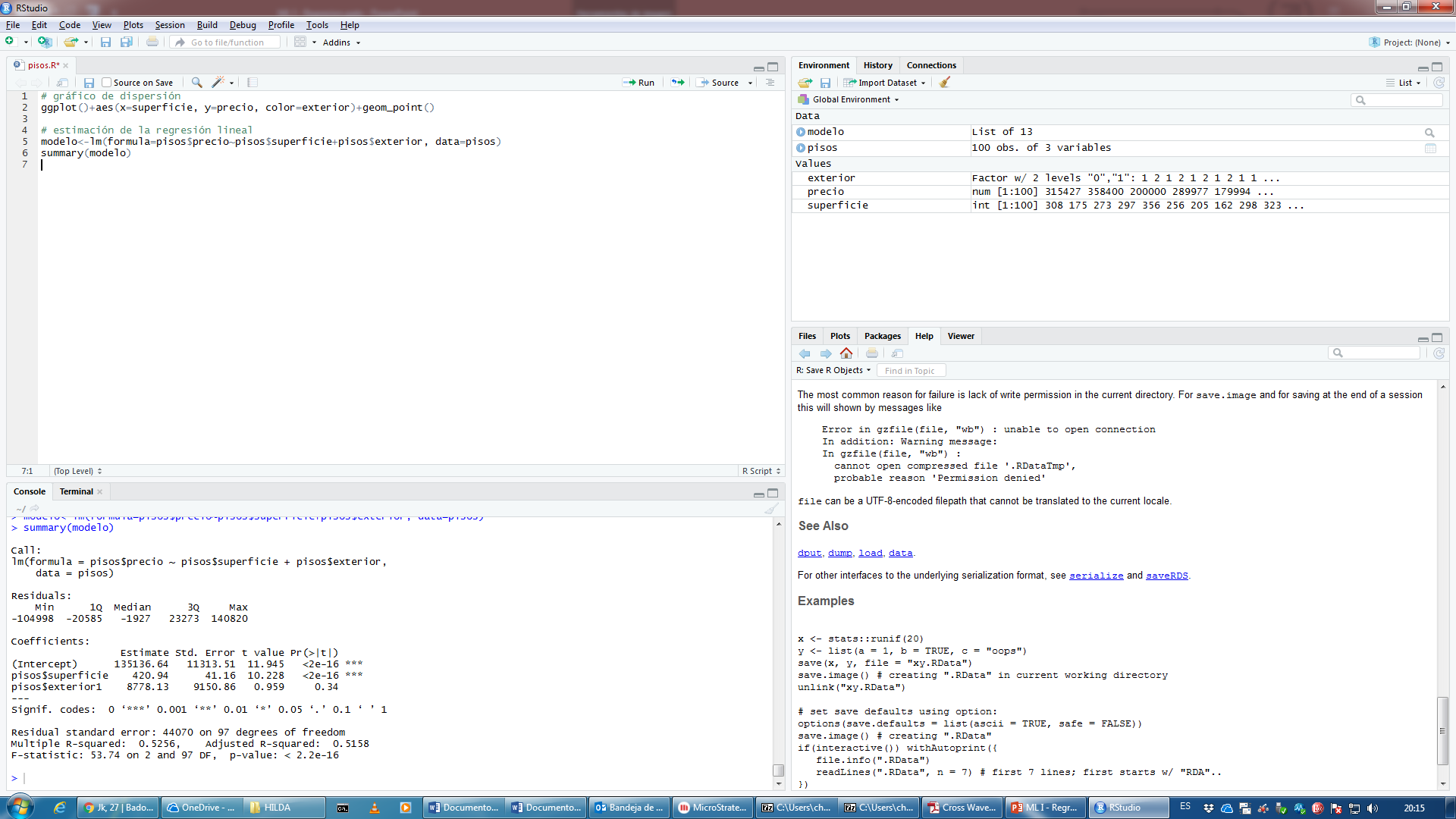 Ejemplo bivariante
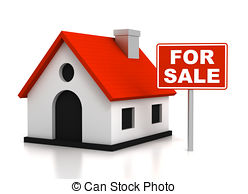 R cuadrado: proporción de varianza de la Y (precios) explicada por el modelo var(Y*)/var(Y) 
Valor entre 0 y 1 (0/100%). Cuanto mayor, mejor bondad de ajuste.
Siempre aumenta si se añaden variables adicionales, aunque no tengan ningún poder explicativo
R cuadrado corregido: penaliza R2 teniendo en cuenta el número de variables del modelo
Para elegir modelos (con la misma Y) un criterio es elegir el que tenga MAYOR R2 corregido
PRECAUCIÓN: En modelos PREDICTIVOS, lo importante es la performance predictiva en el conjunto de validación, no R2!!!

Estadístico F: para testar si el modelo globalmente es significativo (no se debe al azar). Lo es si el p-valor es pequeño.
Regresión
Extensiones
Introducción y fundamentos
Interpretación de resultados
Trabajando con R
Prototipo
Ejercicio
Ejemplo
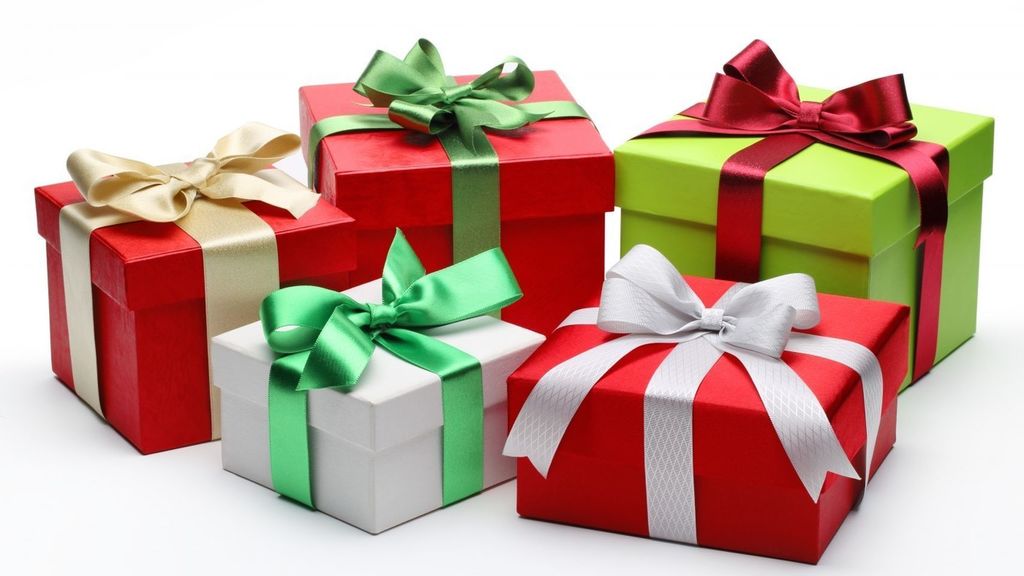 Uso de logaritmos
Relación no-lineal entre X e Y. 
Para modelar efectos marginales decrecientes
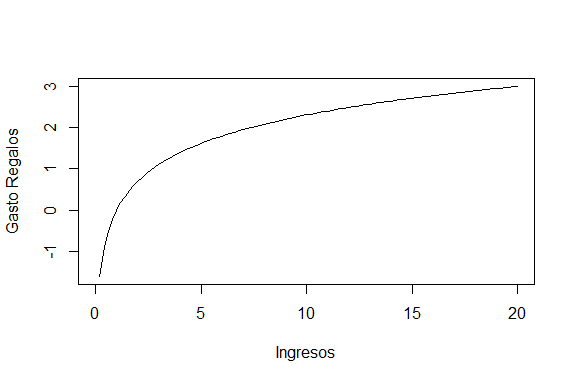 # estimación del modelo
modelo<-lm(formula=gasto~log(ingresos), data=regalos)
Regresión
Extensiones
Introducción y fundamentos
Interpretación de resultados
Trabajando con R
Prototipo
Ejercicio
Ejemplo
Uso de logaritmos
Con variables con:
Gran rango de variación
Asimetría a la derecha
# estimación del modelo
modelo<-lm(formula=log(salario)~educ, data=labor)
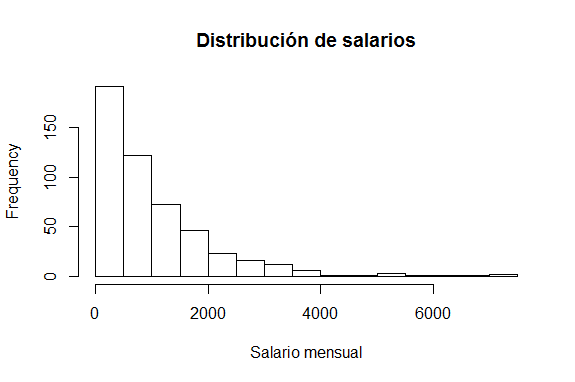 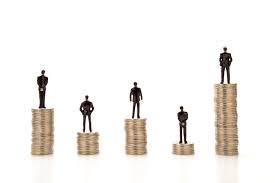 Regresión
Extensiones
Introducción y fundamentos
Interpretación de resultados
Trabajando con R
Prototipo
Ejercicio
Ejemplo
Uso de logaritmos
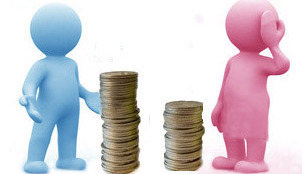 Interpretación coeficientes:

Modelo log-lineal
Un año más de educación aumenta el salario un 7%, en media y caeteris paribus
Una mujer tiene un salario un 21%inferior al de un hombre (brecha salarial de género)
# estimación del modelo
modelo<-lm(formula=labor$log(salario)~labor$educ+labor$mujer, data=labor)
Regresión
Extensiones
Introducción y fundamentos
Interpretación de resultados
Trabajando con R
Prototipo
Ejercicio
Ejemplo
Uso de logaritmos
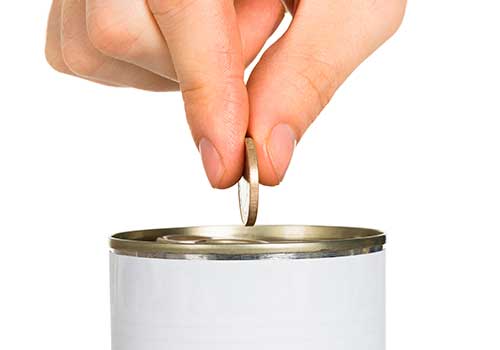 Interpretación coeficientes:

Modelo lineal-log
Un 1% más de ingresos aumenta las donaciones anuales en 3.5 euros en media y caeteris paribus
# estimación del modelo
modelo<-lm(formula=caridad$donaciones~log(caridad$ingresos), data=caridad)
Regresión
Extensiones
Introducción y fundamentos
Interpretación de resultados
Trabajando con R
Prototipo
Ejercicio
Ejemplo
Uso de logaritmos
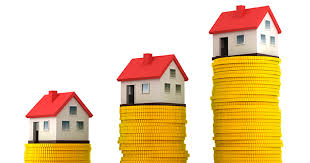 Interpretación coeficientes:

Modelo log-log
Un 1% más de superficie aumenta el precio un 0.83%, en media y caeteris paribus

Interpretación: ELASTICIDAD
# estimación del modelo
modelo<-lm(formula=log(pisos$precio)~log(pisos$superficie), data=pisos)
Regresión
Extensiones
Introducción y fundamentos
Interpretación de resultados
Trabajando con R
Prototipo
Ejercicio
Ejemplo
Variables cuadráticas
El efecto de una X en la Y primero es decreciente y luego creciente (relación en forma de U) o primero creciente y luego decreciente (relación en forma de U invertida)
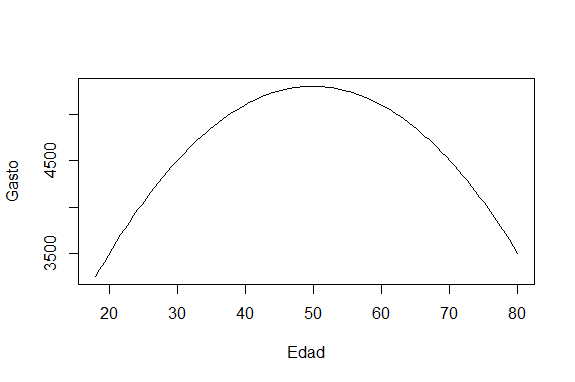 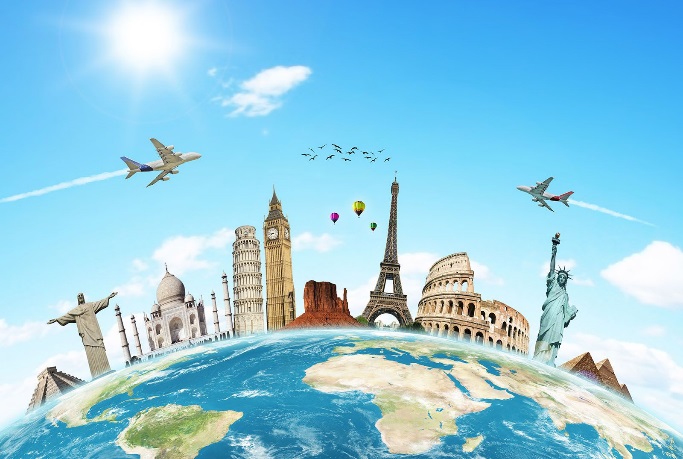 Los efectos marginales no son constantes, dependen del valor de la X (edad)
El máximo(mínimo) se encuentra en el punto  -beta lineal /(2*beta cuadrático)
En el ejemplo, el gasto en viajes alcanza un máximo a los  -(-200)/(2*2)=50 años
# estimación del modelo
modelo<-lm(formula=viajes$gasto~viajes$edad+I(viajes$edad^2), data=viajes)
Regresión
Extensiones
Introducción y fundamentos
Interpretación de resultados
Trabajando con R
Prototipo
Ejercicio
Ejemplo
Efectos de Interacción
El efecto de una X en la Y es diferente según los valores que tome otra variable Z
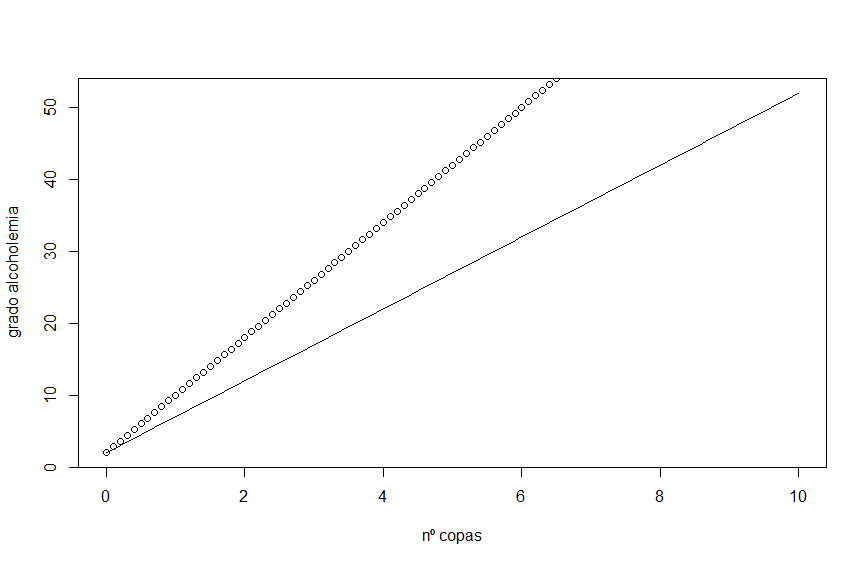 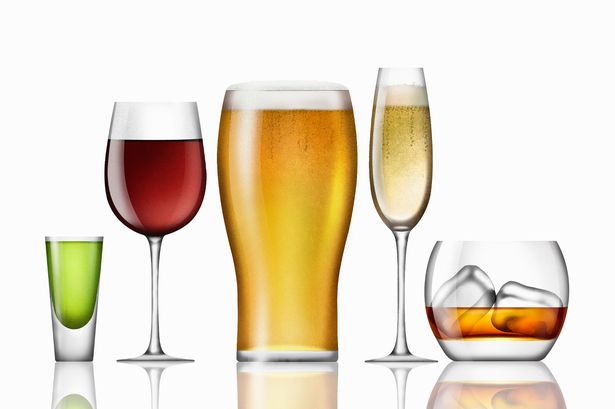 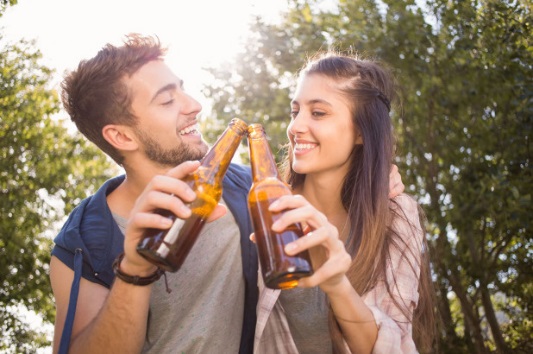 El efecto marginal en el grado de alcoholemia de una copa más es diferente si se es hombre o mujer
En el ejemplo ese efecto dY/dX=3.2 para un hombre y dY/dX=(3.2+1.2)=4.4 para una mujer
# estimación del modelo
modelo<-lm(formula=bebidas$alcoholemia~bebidas$copas*bebidas$mujer, data=bebidas)
Regresión
Aproximación conceptual
Aproximación matemática
Prototipo
Ejercicio
Trabajando con R
Un ejemplo sencillo
CASO TOYOTA COROLLA: Predecir precio de un coche Toyota Corolla en función de sus atributos
Getwd()#indicar directorio de trabajo
car.df <- read.csv("ToyotaCorolla.csv")
# use first 1000 rows of data
car.df <- car.df[1:1000, ]
# select variables for regression
selected.var <- c(3, 4, 7, 8, 9, 10, 12, 13, 14, 17, 18)
# partition data
set.seed(1)  # set seed for reproducing the partition
train.index <- sample(c(1:1000), 600)  
train.df <- car.df[train.index, selected.var]#conjunto de entrenamiento
valid.df <- car.df[-train.index, selected.var]#conjunto de validación
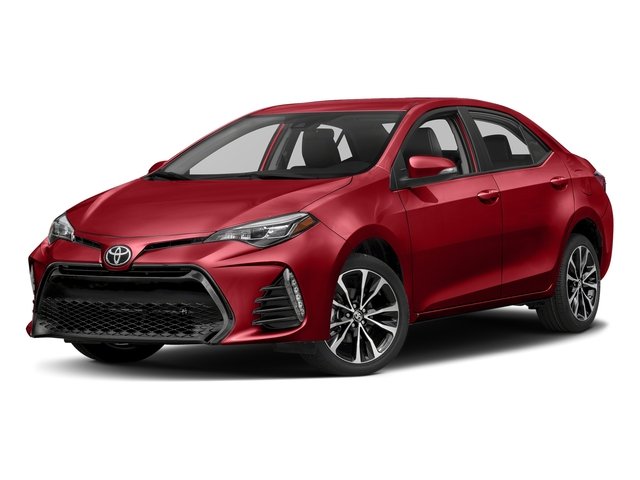 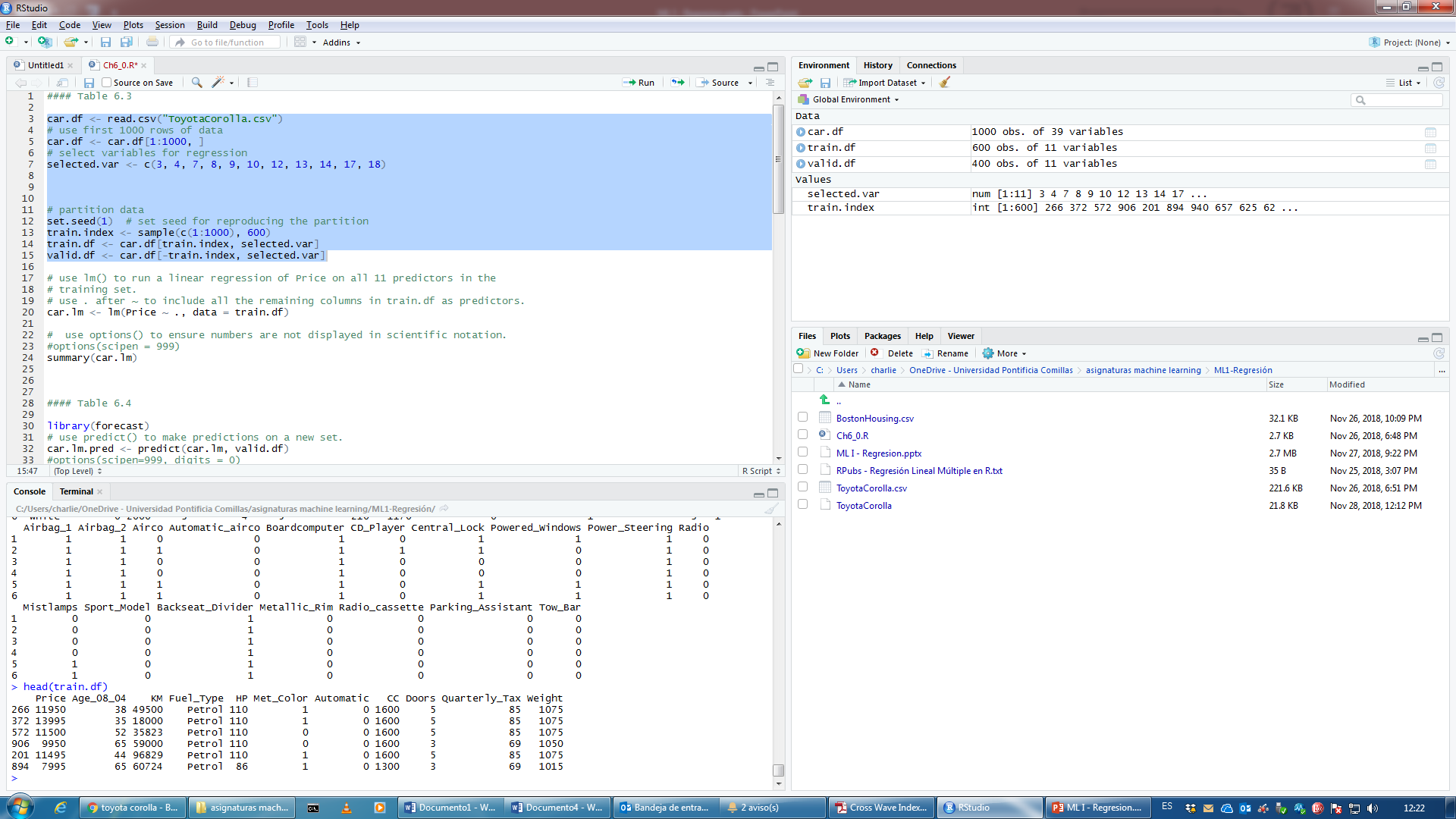 N=400
N=600